Көксу ауданының Балпық  ауылдық округінің2019-2021 жылдарға арналған ауылдықбюджетінің азаматтық бюджеті
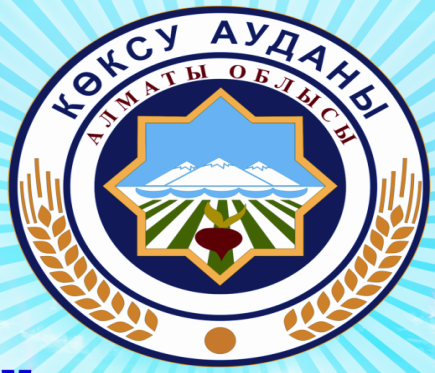 Балпық би ауылы 2019 ж.
2019-2021 жылдарға арналған ауылдық бюджеті
млн.теңге
Балпық ауылдық округінің ауылдық бюджетінің құрылымы 2019-2021 жылдар
млн. теңге
2019-2021 жылдарға арналған ауылдық бюджетінің түсімдері
млн. теңге
2019 жылғы ауылдық бюджетінде кірістердің үлес салмақтары. Барлығы – 4,3 млн. теңге
Салықтық                       
                                түсімдер  105,0 млн. теңге
100%
2019 жылғы ауылдық бюджеттің салалары бойынша үлес салмағы
Әлеуметтік сала бойынша ауылдық бюджетке 2019-2021 жылдарда бөлінген бюджет қаржысы
Ауылдық бюджетте 2019-2021 жылдарда білім бойынша ағымды шығындарына бөлінген қаржы
млн. теңге